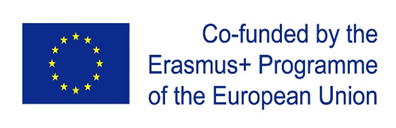 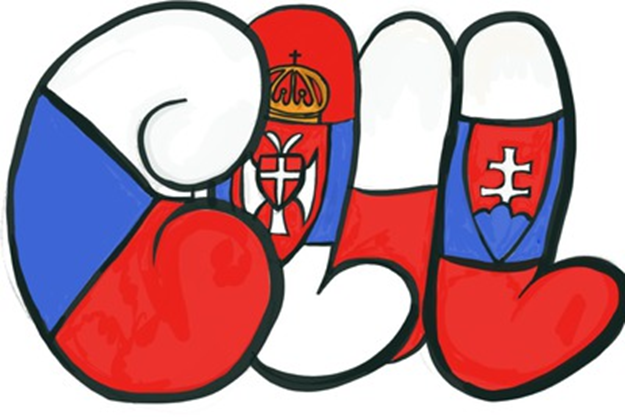 Erasmus + KA 229 – School exchange  partnership
CLIL across the borders – enjoy and learn
2019-1-CZ01-KA229-061391_2
OS `DESPOT STEFAN VISOKI` - DESPOTOVAC - SERBIA
10 tips for saving energy
BY MATIJA AND KATARINA
1. Using the solar panels
Using solar panels to make ecological energy is good to environment.
When you are making energy frome solar panels you don’t have to take it from power station.
2. Turn off the light when you don’t have to use it.
When you are saving energy you don’t have to take it from power station.
Saved energy you can use in other things.
3. Buying energy-saving items
Like in 2 point saved energy you can use in other things.
When you are don’t use much energy, power station have to make less energy.
4. does not consume water
water is a precious commodity so you have to be careful not to consume too much of it.
5. Don’t buy items when you don’t have to use them.
When you buy things that you don’t have to use, older things are going on the rubish, and the factory doesn’t have to make it more.
6. Don’t throw trash to the forest
Trash in forest, it is very common in many countries, it is not healthy for everyone.
Sometimes the forest is burning then this rubish is burning with this so it makes more Co2.
7. use wind energy
Using wind energy is non-emision making energy plant that is not emitating Co2.
8. use cars less
Cars are emitating co2.
To make it less we can cycle or buy cars with blue motion or electric cars.
9. use led lamps
9. Text
Energy lamps are using less energy and giving light.
THANKS FOR YOUR ATTANTION!
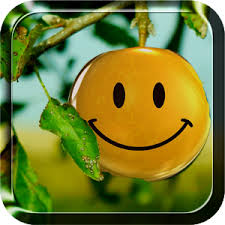